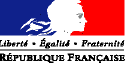 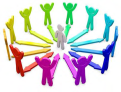 PREFECTURE DE L’ARDECHE
SALARIÉS ET DIRIGEANTS 
D’ENTREPRISE 

L’OBSERVATOIRE d’ANALYSE et d’APPUI
au DIALOGUE SOCIAL et 
à la NEGOCIATION
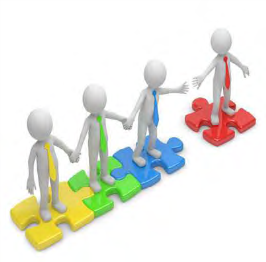 Direction régionale des entreprises, de la concurrence, de la consommation du travail et de l’emploi Auvergne Rhône-Alpes

Unité Départementale de l’ArdècheRue André Philip07000 PRIVAS

Contacter l’Observatoire : 
courriel : ara-ud07.observatoire@direccte.gouv.fr tél : 04.75.66.74.74https://
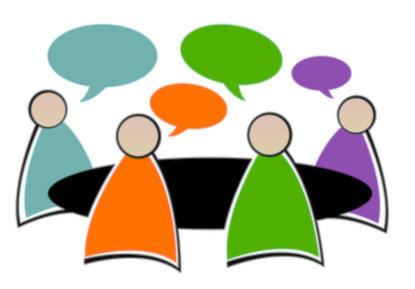 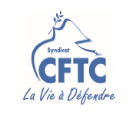 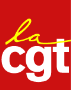 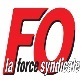 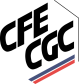 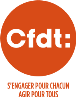 a pour but de favoriser et encourager le développement du dialogue social et la négociation collective dans les entreprises de moins de 50 salariés
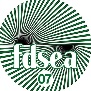 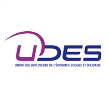 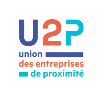 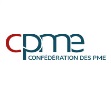 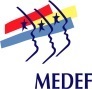 Un observatoire d’analyse et d’appui au dialogue social et à la négociation a été mis en place en Ardèche au mois de mai 2018, et  cela afin de favoriser et d’encourager le développement du dialogue social et la négociation collective dans les entreprises de moins de 50 salariés. 

                     SES MISSIONS
 
Il est saisi de toutes difficultés rencontrées dans le cadre d’une négociation, 

Il apporte son concours et son expertise juridique aux entreprises de l’Ardèche dans le domaine du droit social,

Il accompagne ou initie des actions pour le développe­ment ou la promotion du dialogue social,

Il établit un bilan annuel du dialogue social en Ardèche.
 
*Ordonnance n°2017-1385 du 22 septembre 2017 relative au renforcement de la négociation collective (articles L.2234-4 àL.2234-7 du Code du Travail modifiés par l’ordonnance n°2017-1718 du 20 décembre 2017
COMMENT EST-IL CONSTITUE ?

Cet observatoire  tripartite comprend :
Des salariés désignés par les organisations syndicales représentatives de salariés ;
des em­ployeurs désignés par les organisations professionnelles  représentatives d’employeurs.
Le responsable de l’unité départementale, ou son suppléant comme représentant de la Direccte.

Le secrétariat de l’instance est assuré par l’Unité départe­mentale de la Direccte.

En Ardèche siègent, pour les salariés : CFDT – CFE-CGC- CFTC-  CGT – CGT-FO
Pour les employeurs : CPME- FDSEA- MEDEF- UDES- U2P

                     UN OBSERVATOIRE AU SERVICE DE VOTRE             	ENTREPRISE POUR

vous accompagner dans le cadre vos négociations.
vous informer et vous orienter. 
partager l’expérience des entreprises de votre sec­teur. 
vous aider à surmonter d’éventuelles difficultés 
diffuser les bonnes pratiques
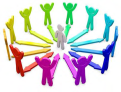 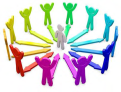 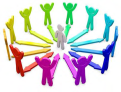 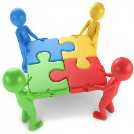 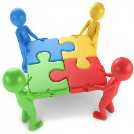